VAKKAS Charity Platform for Clinical Cancer Careand for Other Catastrophic Illnesses
PATIENT HANDBOOK
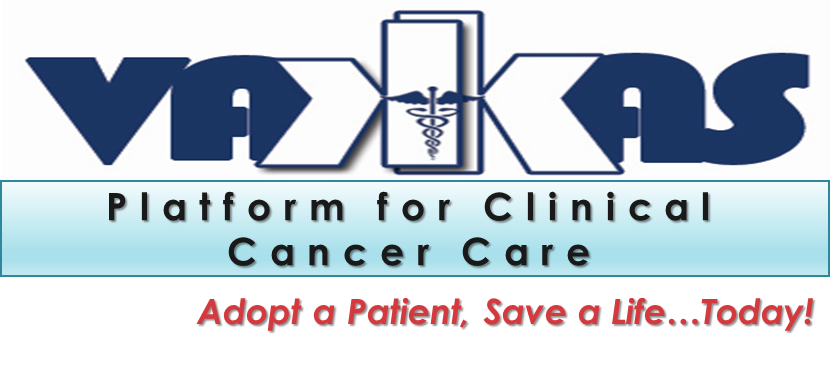 VAKKAS is a NJ Non-profit Corporation with EIN46-3845991 and a tax-exempt 501(c)(3) granted by IRS # --------
WHAT IS VAKKAS?
VAKKAS is a tax-exempt 501(c)(3) and online platform that connects the following individuals/groups/entities:

--Cancer patients with approved financial needs who receive or have received clinical treatment for cancer or other catastrophic illnesses at federally recognized hospitals in the United States.
--Contributors who make tax-deductible donations to VAKKAS in honor of patients and/or disease-related causes toward the payment of patients’ hospital bills for their clinical cancer treatment or treatment for their catastrophic illness.
--Hospitals and Pharmaceutical companies  can donate by sponsoring the clinical treatment of a patient, including through clinical trials and psycho-social treatment.
--Pharmaceutical companies can donate medication coupons which VAKKAS will transmit to the hospitals of the patients with the stated medication needs.
All donations to VAKKAS will be sent to Patients’ Hospital Accounts uniquely for their treatment. 
VAKKAS does not charge any fees. It does not take any portion of the donations.
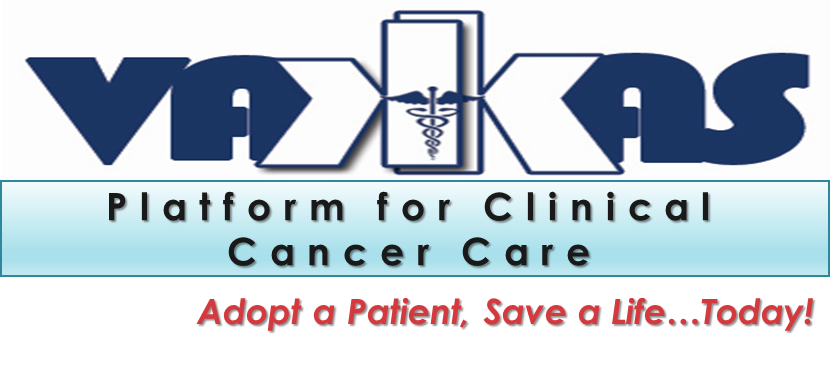 BEFORE REGISTRATION-Am I eligible?
REGISTER
Is your financial aid eligibility verified by your hospital?***
Are you a cancer/ catastrophic illness patient* treated at a qualified** hospital in the United States?
Yes
Yes
Only patients who have a Patient 
Assistance Form determination letter are 
currently admitted by VAKKAS.
No
No
Only hospitals in the United States
are currently admitted by VAKKAS.
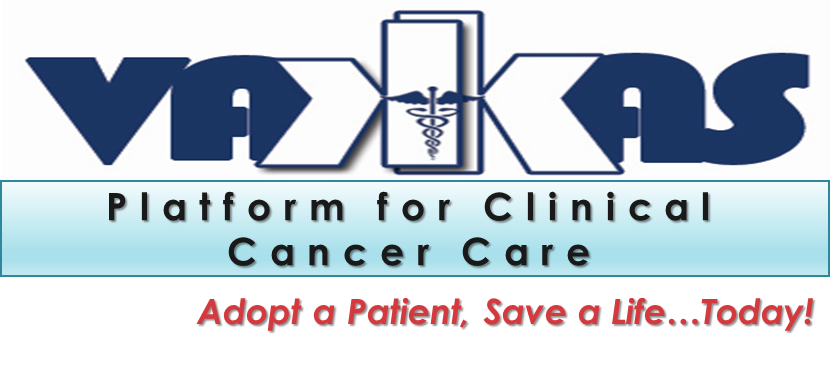 *Diagnosis and treatment of “catastrophic illness” must be verified in writing by the main hospital physician treating the patient.
**As determined by VAKKAS in its sole discretion.
*** See Terms of Use and Patient Eligibility Requirements for verification documents.
REGISTRATION—What is required?
If you satisfy the Patient Eligibility requirements, you can register at VAKKAS.org for a chance to be matched with a contributor who can donate to VAKKAS in your honor toward the full or partial outstanding hospital bills for your treatment at your hospital.
In addition to online registration, you must send VAKKAS (P.O. Box 8313 Princeton, NJ 08543) 
a copy of your patient financial assistance program acceptance letter provided by your 501(c)(3) United States hospital
a copy of your outstanding hospital balance after all insurance and other financial assistance and gifts are taken into account.
If you receive your treatment at a non 501(c)(3) United States hospital, you must submit, in addition to (i) above, a written and signed document from the Billing Department of your hospital that you are charged Medicare rates for your treatment
If you have a catastrophic illness other than cancer, you must submit a written and signed document from your hospital physician that you are diagnosed with and are being treated for a “catastrophic illness.”

VAKKAS accepts qualified patients, preferably of a variety of diagnoses and from different age groups, but ultimately on a first come first serve basis.
Minor patients’ (younger than 18 years old) registration must be done by their legal guardians.

VAKKAS reserves the right to accept, deny, terminate patient registrations, hospital affiliations or any other user based on administrative and other considerations. 



YOU MUST AGREE TO VAKKAS’ TERMS OF USE AND PRIVACY POLICY TO USE VAKKAS’ SITE AND SERVICES.
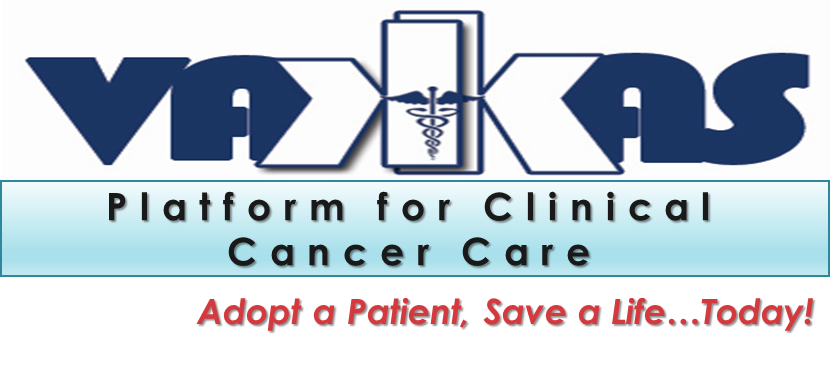 REGISTRATION—How to do it?https://www.vakkas.org/account/register/patient
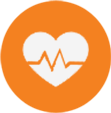 You must write the exact amount of your outstanding hospital bill (must match your submitted required document to VAKKAS). 

Once entered, you cannot change this amount.

You can ask for a lump-sum donation of 600 dollars for psychosocial
support. If matched with a contributor, you can see 
with your social worker about connecting you with a psychosocial expert 
for the corresponding number of sessions. Psychosocial donations can also be made by institutions in-kind.

You can list your needed medications that you cannot afford for
a possible match with pharmaceutical company medication coupons.

Remember, if you do not want your name to be public, you can choose to be assigned the “Private Patient” alias. 

The more information you provide about yourself (diagnosis, stage, gender, school etc.), the higher the chances of matching you with a contributor.

You will have the opportunity to tell us briefly about your story.

After successful matching, you can re-register for new treatment, if still qualified.
Hospital: 		___________
Name:		___________
Gender:		___________
Date of Birth:	___________
Diagnosis:	___________
Stage:		___________
Social Worker Name/Phone: _____________
Hospital Bills
$xx
Yes
No
Is your financial eligibility
verified by your hospital?
Psychosocial
Yes or No
Medications
List
Message box: _________________________________________________________________________
Yes
No
Are you open to 
Clinical Trial Offers?
You’re an Alumnus of (School): ____________
Contact Information:	      ___________
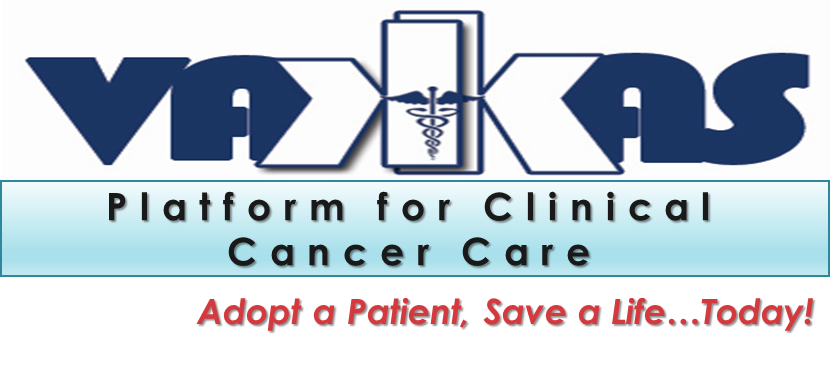 Post-registration—Now what?
Once registered, check regularly if a matching contributor has been found. It is that easy!
Don’t forget:
Donations are sent directly to your hospital account, not to you.
Only hospital treatment bills for qualified patients are covered.
As a VAKKAS patient, you are required to post a Thank you note on VAKKAS.org each time a donation reaches your hospital account.
If you answered Yes to the question on Clinical Trial Availability, you may be contacted by VAKKAS with possible matching offers.
By registering on Vakkas.org, you acknowledge and pledge to abide by its Terms of Use, and Privacy Policy.
VAKKAS will not share any information with any other first, second, third or nth parties!
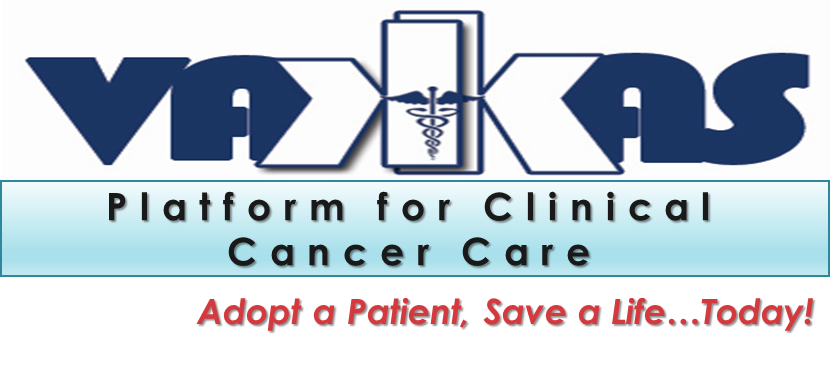 VAKKAS—EVERYONE teams up to help the patient.
Hospitals
No more financial worries of medical debt
No more running after free medications
Just fight the cancer!
Outstanding patient balances down
Database of patients open to
clinical trials
Patients
Contributors
Pharma
Message Board of Needed Medications
Comparative visibility of 
social responsibility
Choice over donation criteria
Transparency over where the money goes
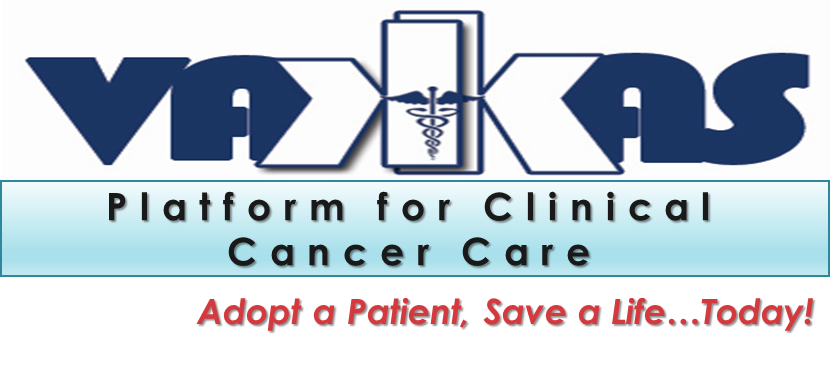 VAKKASCharity Platform for Clinical Cancer Careand for Other Catastrophic Illnesses
VAKKAS believes that patients with cancer and other catastrophic illnesses should only worry about their treatment, and not finances. 

In a system where three out of five* bankruptcies are filed due to medical bills, and the total of uninsured and under-insured patients is significant, VAKKAS is committed to genuinely helping patients in need  

	by infusing transparency and connectivity into charity donations 
&
	by empowering smart and caring philanthropists
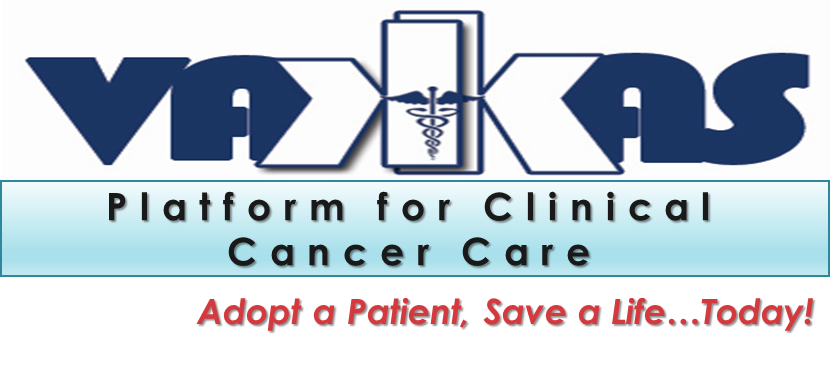 Source: * http://www.cnbc.com/id/100840148
** http://www.healthcareproblems.org/health-care-statistics.htm
Do you like what we do at VAKKAS?
Please consider making a tax-exempt donation to VAKKAS for helping us advance our mission faster.




We are as transparent in our organizational donations as we are with our donations in honor of patients. If you want to give to VAKKAS to support our organization, you can advise us on your donations.
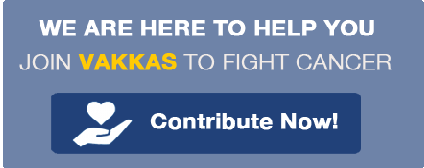 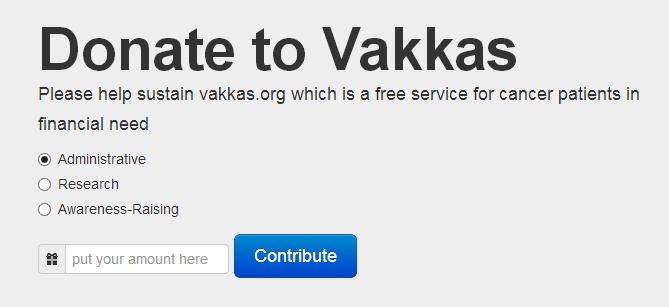 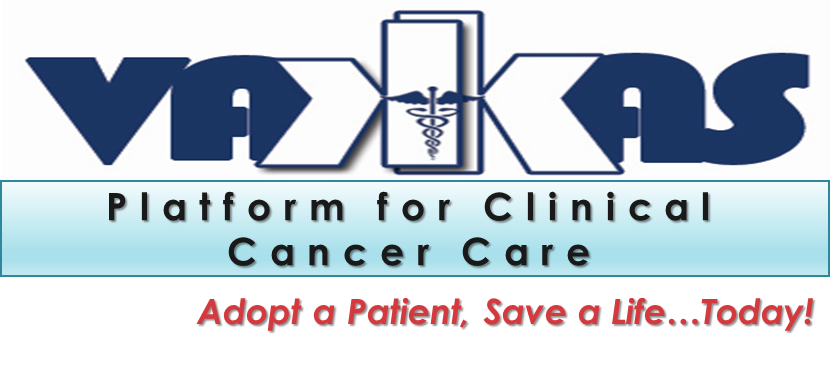 ANY QUESTIONS, WE ARE A CLICK AWAY!
www.vakkas.org
https://www.facebook.com/vakkascharity

OR EMAIL US: information@vakkas.org

TWIT US @vakkascharity
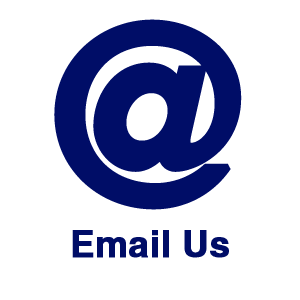 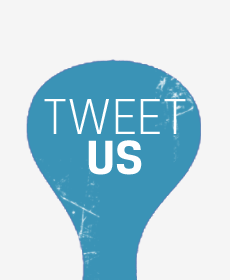 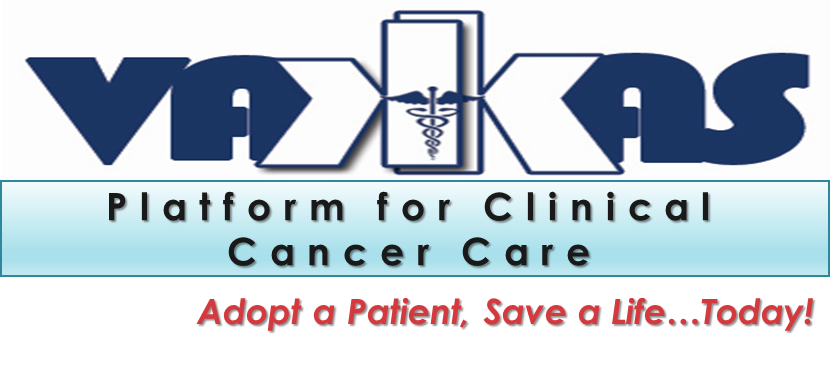